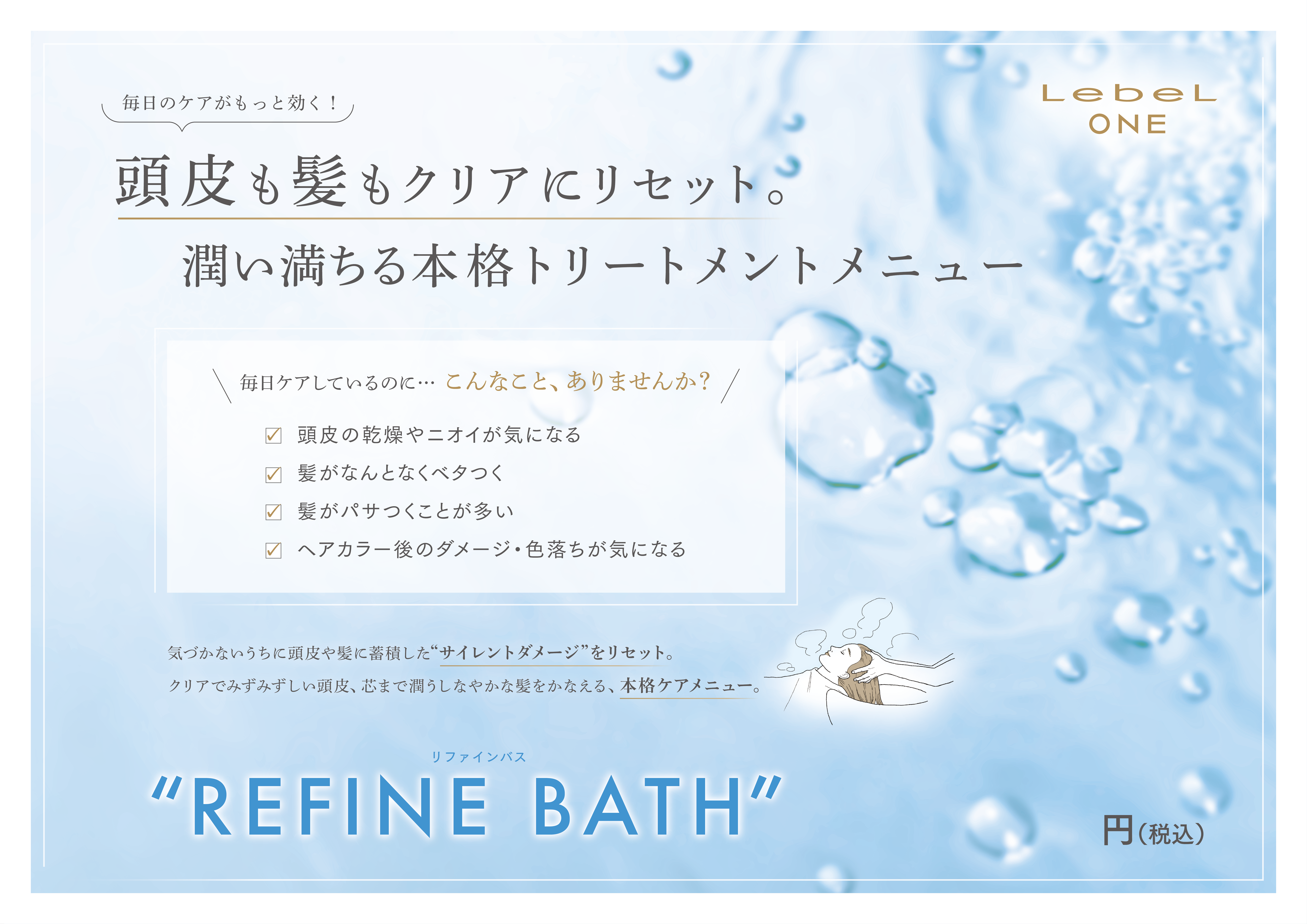 0,000